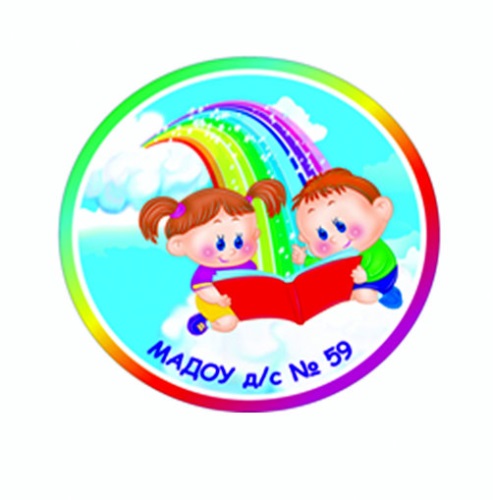 Муниципальное автономное дошкольное образовательное учреждение города Калининграда детский сад № 59
Дидактическая игра«Правила рюкзачка»
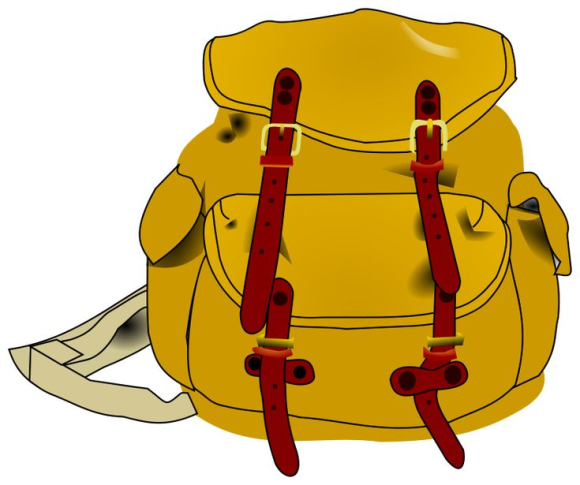 Бушуева Елена Сергеевна,
инструктор по 
физической культуре
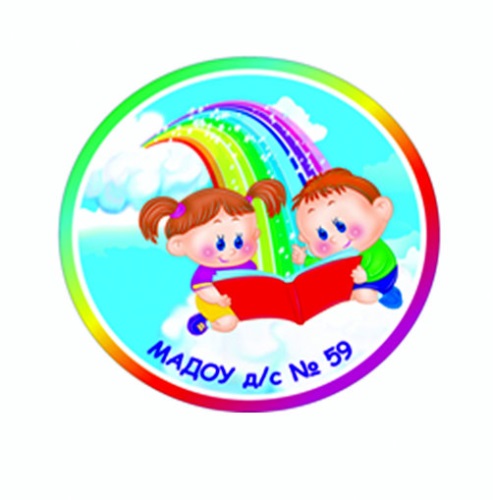 Муниципальное автономное дошкольное образовательное учреждение города Калининграда детский сад № 59
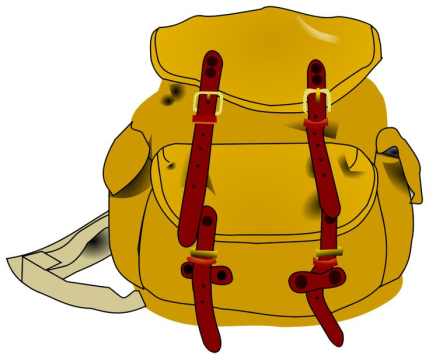 Правило рюкзачка
Продумай 
заранее безопасный маршрут!
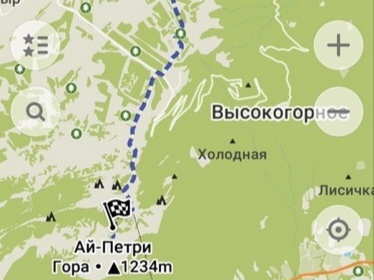 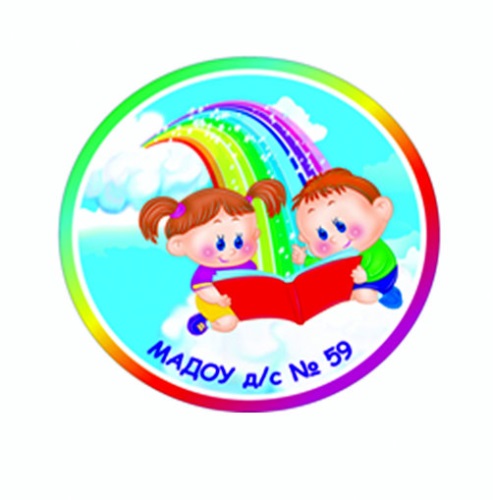 Муниципальное автономное дошкольное образовательное учреждение города Калининграда детский сад № 59
Правило рюкзачка
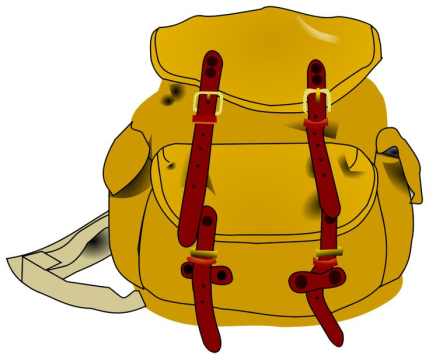 Приготовь снаряжение, которое понадобится тебе в походе!
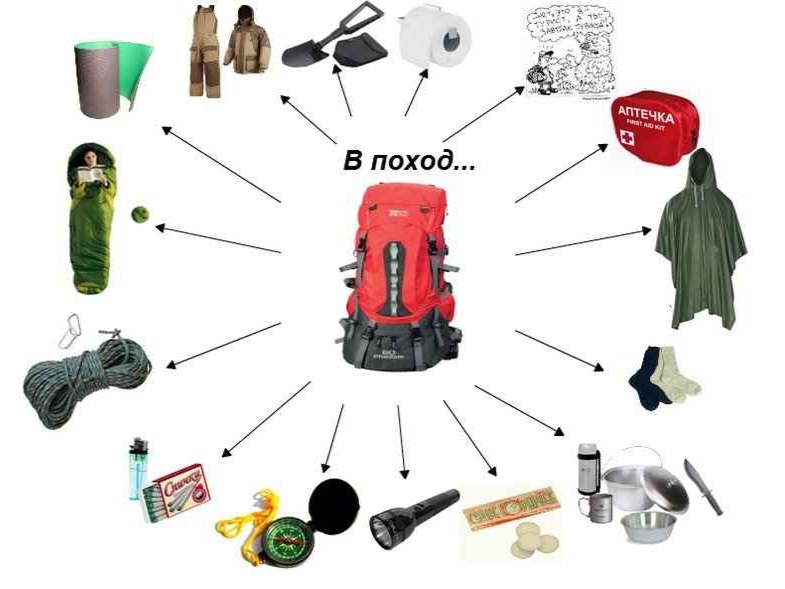 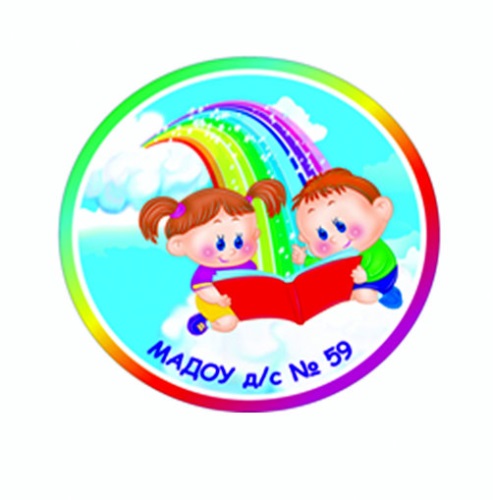 Муниципальное автономное дошкольное образовательное учреждение города Калининграда детский сад № 59
Правило рюкзачка
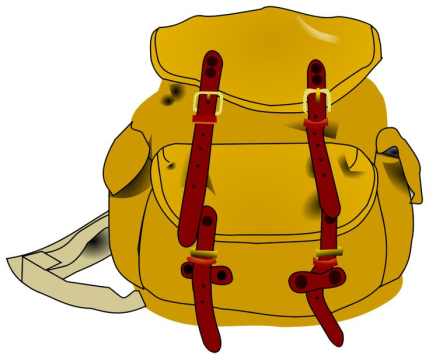 Внимательно слушай руководителя группы и не отставай во время движения!
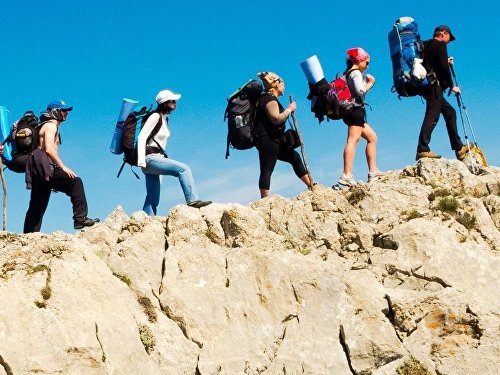 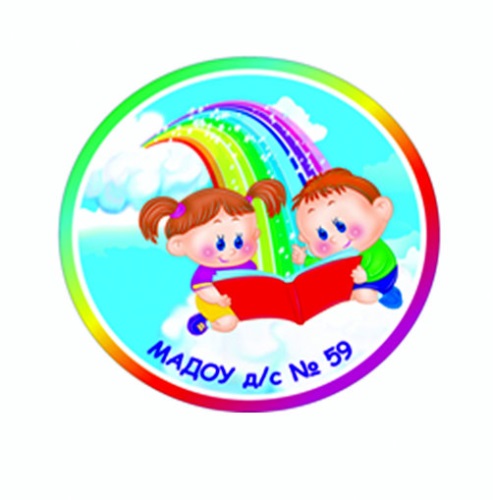 Муниципальное автономное дошкольное образовательное учреждение города Калининграда детский сад № 59
Правило рюкзачка
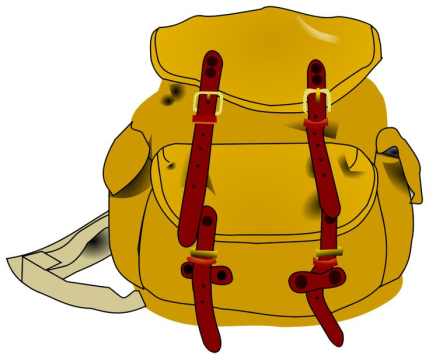 Научись 
пользоваться компасом!
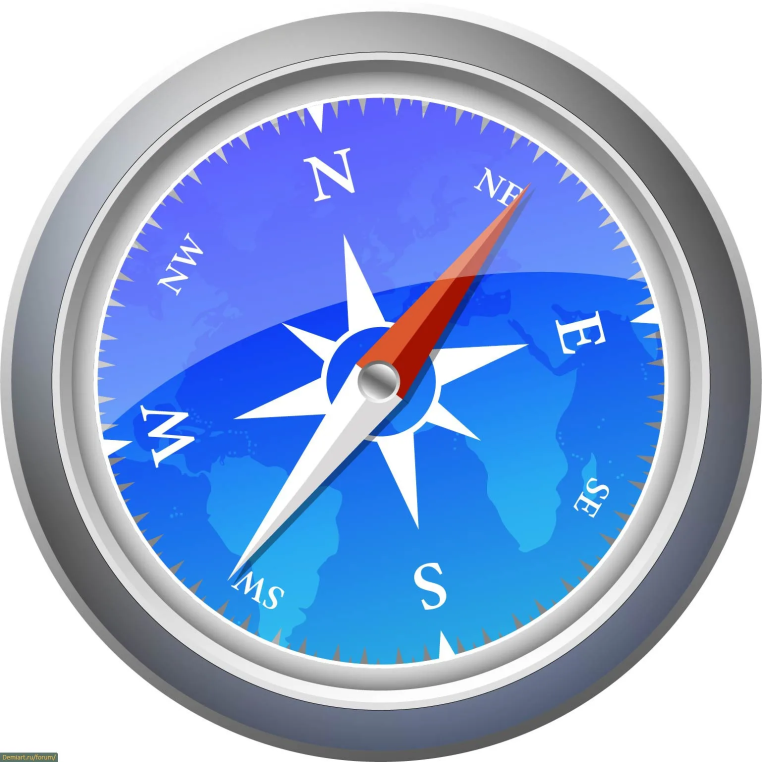 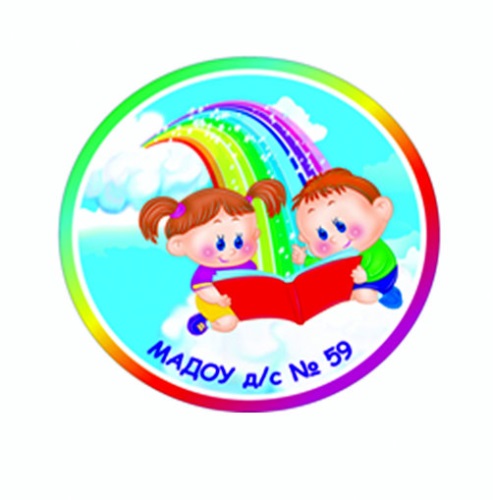 Муниципальное автономное дошкольное образовательное учреждение города Калининграда детский сад № 59
Правило рюкзачка
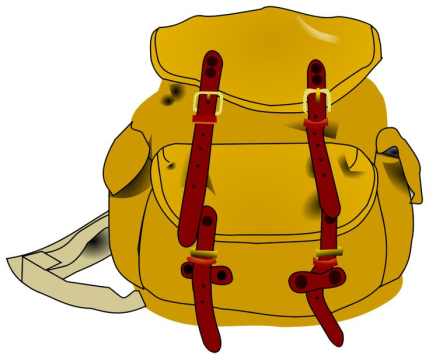 Запомни!
Нельзя разжигать костер 
при сильном ветре
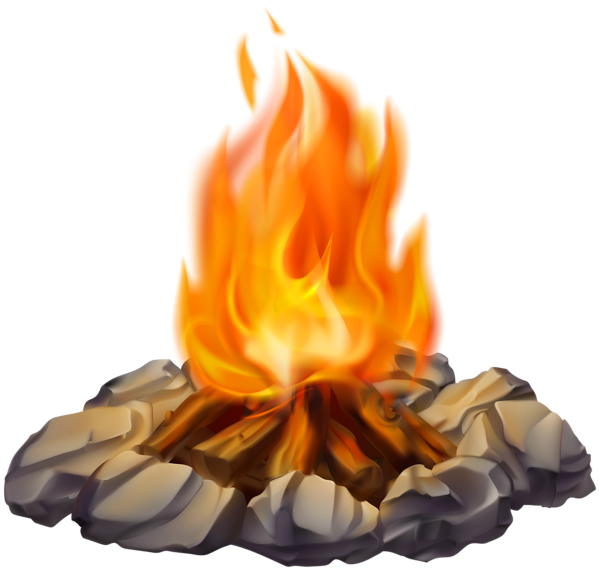 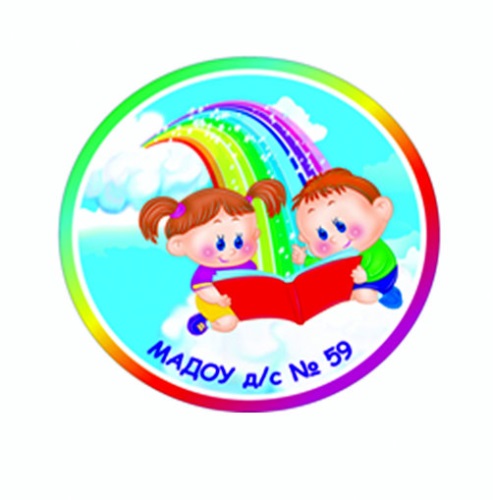 Муниципальное автономное дошкольное образовательное учреждение города Калининграда детский сад № 59
Правило рюкзачка
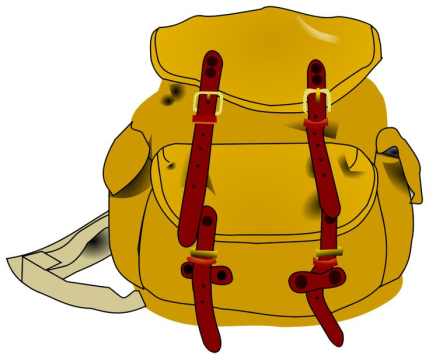 Запомни номер 112, 
если нужна помощь специалиста!
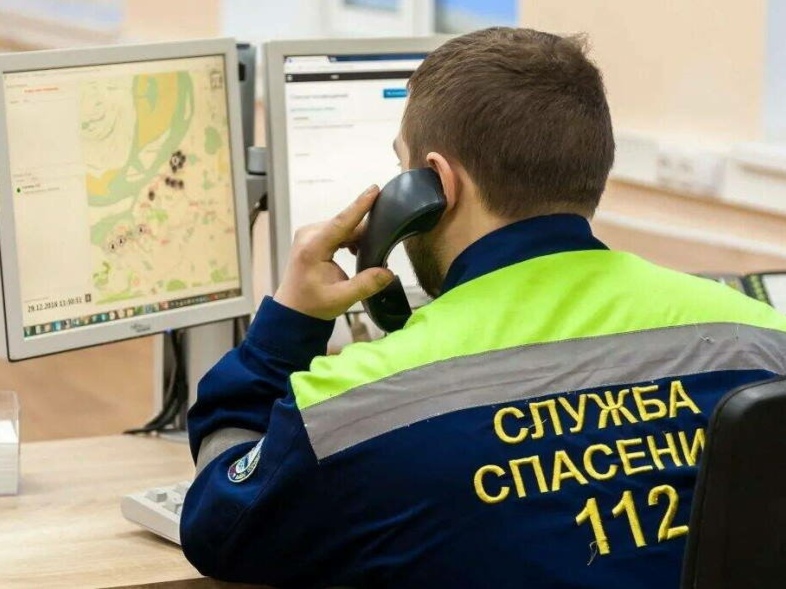